6. Einsparungen am Arbeitsplatz; Mitarbeiter: Motivation und Richtlinien
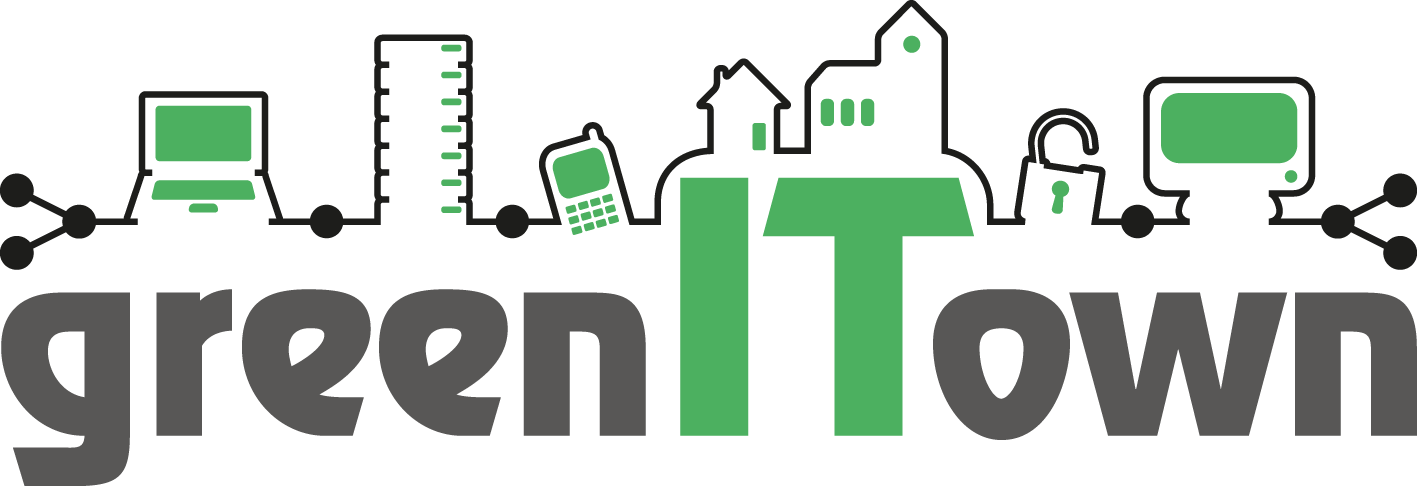 Wir machen Kommunen fit für Green IT
Inhalte wurden erarbeitet von: Gerd Harzmeier Computertechnik
Einsparungen am Arbeitsplatz; Mitarbeiter: Motivation und Richtlinien
Zentrale Fragen:

Wie müssen Arbeitsplätze ausgestattet sein, um eine Umsetzung zu ermöglichen?
Welche Richtlinien sollen wie durchgeführt werden?
Wie motiviere ich die Mitarbeiter?
Einsparungen am Arbeitsplatz; Mitarbeiter: Motivation und Richtlinien
Umsetzung: